Министерство национальной экономики Республики Казахстан
ПРОЕКТ НОВОГО НАЛОГОВОГО КОДЕКСА
2017 год
ДЛЯ ЧЕГО НУЖНЫ ИЗМЕНЕНИЯ? ЧТО НОВОГО?
Администрирование
Идеология
Стимулирование (Модернизация)
Принцип добросовестности

Неясности толкуются в пользу налогоплательщика

Отмена санкции при отзыве разъяснений 

Структура. Персонализация разделов: каждая категория охвачена своим разделом

Принятие поправок до 1 июля одним законом
МСБ и АПК
сохранение текущих режимов, введение режима фиксированного вычета

Недропользование
альтернативный налог на недропользование, арендные платежи для горнорудного сектора, снижение НДПИ для олова, отмена налога на сверхприбыль для ГМК и бонуса коммерческого обнаружения

Финансовый сектор
Налогообложение дисконта коллектора по факту, Изменение порядка налогообложения по страхованию

Реальный сектор
НДС-льгота для автопроизводителей и СЭЗ-ов

СЭЗы и Инвестиционные приоритетные контракты
модернизация льгот

Снижение ставки социального налога
Сохранение порога по НДС (30 тыс. МРП, 68 млн. тенге)

Снижение срока исковой давности для МСБ с 5 до 3 лет.

Трехвекторное администрирование: красная зона – контроль, желтая зона – оказание помощи, зеленая зона – отсутствие контроля. Стимулирование попадания в зеленую зону

Сокращение оснований налоговых проверок

Применение контрольного счета НДС на добровольной основе

Международные рекомендации против отмывания капитала (BEPS)  (Контроль офшоров)
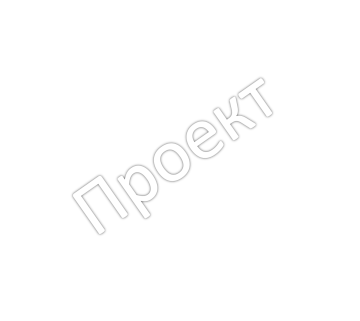 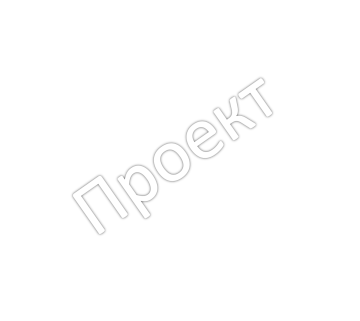 ИДЕОЛОГИЯ
Все неясности и неточности толкуются в пользу налогоплательщика
1
Отмена штрафа и пени, если налоговые органы неправильно разъясняют Налоговый кодекс
2
3
Усиливается требование к обоснованности доначислений
Больше времени бизнесу для изучения изменений в Налоговый кодекс (поправки принимаются не позднее 1 июля)
4
Отмена многочисленных поправок (запрет на внесение изменений сопутствующими законами)
5
Новая структура.
Персонализация разделов: каждая категория охвачена своим разделом
6
РЕЖИМЫ ДЛЯ МСБ И АПК
Сохранение всех действующих специальных налоговых режимов (патент, упрощенная декларация, единый земельный налог (ЕЗН), режим СХТП (-70%)
1
Введение режима фиксированного вычета. Налоговая база исчисляется как разница между доходами и расходами. Право выбора режима
2
Упрощенная декларация. Установление единых критериев для ЮЛ и ИП
3
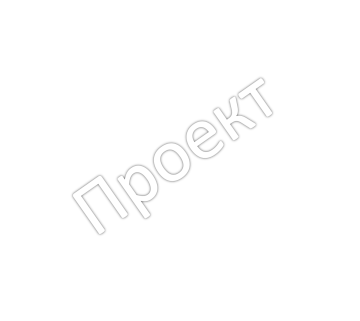 Патент. Снижение ставки с 2% до 1% (отмена социального налога)
4
Для плательщиков ЕЗН отменяется социальный налог за главу, членов и работников КФХ, исключается ограничение по осуществлению прочих видов деятельности. С 2020г. изменен объект обложения с оценочной стоимости земли на полученный доход (без вычетов)
5
Режим для  СХТП. Отмена льгот по НДС, противоречащих требованиям ВТО (-70% не будет применяться к НДС), исключение ограничения для аффилированных лиц. Введение альтернативной меры поддержки по НДС в связи с отменой льготы
6
НЕДРОПОЛЬЗОВАНИЕ
1
Отмена налога на сверхприбыль для ГМК
Отмена бонуса коммерческого обнаружения
2
Альтернативный налог недропользователя. Вместо НДПИ, подписного бонуса, исторических затрат. Добровольный выбор. Распространяется на сверхглубокие и морские месторождения
3
Введение арендных платежей. Прогрессивная ставка на этапе разведки (15-60 МРП за 1 блок - 2 кв.км). Равномерная ставка на этапе добычи  (215 МРП за 1 блок)
4
Освобождение от КПН у источника выплаты дивидендов недропользователя. (Вся прочая экономика сегодня освобождена от уплаты)
5
Освобождение от КПН у источника выплаты недропользователя, когда его акции продаются за рубежом с приростом. (Вся прочая экономика сегодня освобождена от уплаты)
6
НЕДРОПОЛЬЗОВАНИЕ
Расходы на разведку до начала добычи можно будет учесть в другом контракте, где началась добыча (амортизация 25%). Сейчас в случае неудачной разведки расходы в налогах не учитываются
7
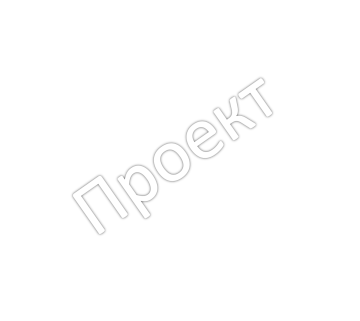 При реализации газа Национальному оператору доход определяется не по утвержденной цене, а по фактической цене реализации
8
Когда, мировые цены опускаются ниже себестоимости, то при экспорте нефти доход брать не по себестоимости, а по мировой цене
9
Снижение ставки НДПИ по олову
10
Отмена платежа по возмещению исторических затрат
11
ФИНАНСОВЫЙ СЕКТОР
В связи с переходом на новый стандарт МСФО (с 39 на 9) увеличиваются размеры провизий. Сумма увеличения провизий будет относиться на вычеты.
1
Освобождение от ИПН дохода физических лиц при прощении задолженности. Действует 3 года
2
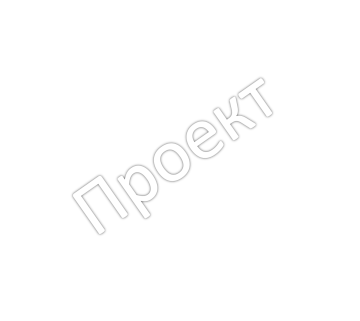 Налогообложение коллектора по факту. Предлагается облагать дисконт коллектора по факту после отработки актива. Сегодня дисконт облагается сразу до начала отработки
3
Изменение порядка обложения ИПН накопительного страхования. Сегодня страховые взносы относятся на вычеты по ИПН, а страховые выплаты облагаются. Предлагается перенести освобождение от ИПН на страховые выплаты
4
РЕАЛЬНЫЙ СЕКТОР
Замена НДС-льготы по свободному складу на специальные инвестиционные контракты (СИК). 

Освобождение от НДС:
импорта  сырья и/или материалов, а также сырья и (или) материалов в составе товара, произведенного в рамках специального инвестиционного контракта;
товаров, произведенных в рамках специального инвестиционного контракта;
передачи имущества в финансовый лизинг.
1
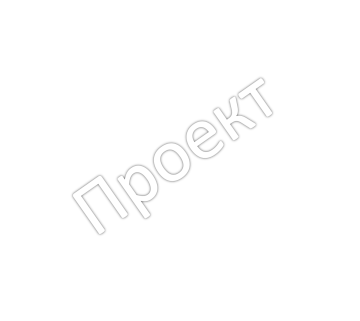 Продление льготы по КПН сумм вознаграждений от операций по лизингу
2
РЕАЛЬНЫЙ СЕКТОР (ИНВЕСТИЦИОННЫЕ КОНТРАКТЫ)
Предоставление льгот по КПН действующим предприятиям, реализующим проекты по модернизации и реконструкции, на срок не более 3 лет после завершения модернизации и реконструкции, если инвестиции не менее 5 млн. МРП;
1
Раннее предоставление преференций. С даты регистрации, а не с даты начала осуществления деятельности
2
Исключение требований по соотношению доходов 90/10 (введение раздельного учета  доходов и расходов)
3
Сохранение инвестиционных налоговых преференций, которые применяются без заключения контракта с уполномоченным органом
4
Исключение инвестиционных стратегических проектов как вид инвестиционных проектов, с сохранением льгот для заключенных до 2015 года контрактов
5
НАЛОГООБЛОЖЕНИЕ СЭЗ
Для всех СЭЗ
Замена условия по соотношению доходов «90/10» на ведение раздельного учета доходов и расходов от льготируемой и другой деятельности.
Предоставление льгот с момента регистрации
Для СЭЗ «ПИТ»
Продление режима экстерриториальности на срок до 2028 года
Замена условия для применения льготы по социальному налогу «-расходы на оплату труда не менее 50% СГД» на условие «- соотношение ФОТ к общей сумме расходов как 70/100»
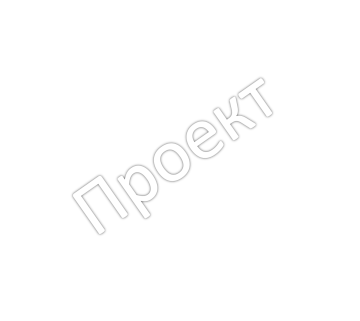 ЛЬГОТЫ
Выравнивание нагрузки
Снижение ставки социального налога с 11% до 9,5%
Модернизация
Отмена сбора с аукционов и платы за пользование судоходными водными путями
Стимулирование активности малого бизнеса: снижение ставки лицензионного сбора в зависимости от категории городов
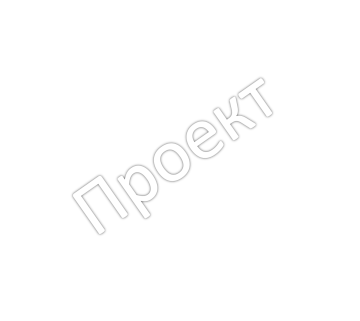 Отмена неэффективных льгот по НДС
Нормы, противоречащие ВТО
Лотерейные билеты
Услуги нотариусов и адвокатов
Знаки почтовой оплаты
Реализация золота и платины (для заводов)
Игровые автоматы без выигрышей, персональных компьютеров, бильярд
Игровые дорожки, картинг
АДМИНИСТРИРОВАНИЕ
Совершенствование налогового администрирования
Сохранение порога по НДС (30 тыс. МРП).
(Предусматривалось: 2018 г. – 25 тыс. МРП, 2019 г. – 20 тыс. МРП, 2020 г. – 15 тыс. МРП.)
Трехвекторное администрирование: красная зона – контроль, желтая зона – оказание помощи, зеленая зона – отсутствие контроля. Стимулирование попадания в зеленую зону
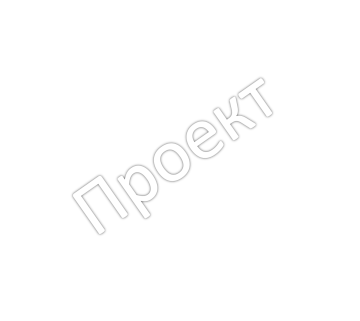 Сокращение срока исковой давности для МСБ с 5 до 3 лет. Для крупных налогоплательщиков, состоящих на мониторинге и недропользователей срок исковой давности сохранить 5 лет
Введение контрольного НДС–счета для возврата НДС по приобретенным товарам в РК (с 2019 года)
Использование рекомендаций BEPS против отмывания капитала
ЧТО ДАДУТ НАЛОГОВЫЕ НОВШЕСТВА
1
2
3
4
5
6
7
Спасибо за внимание!